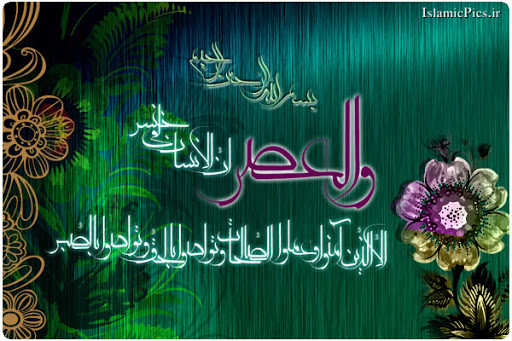 دانشکده فنی وحرفه ای رازی اردبیل
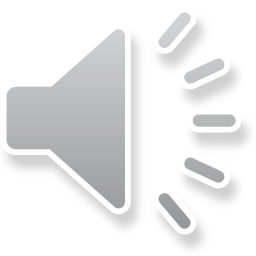 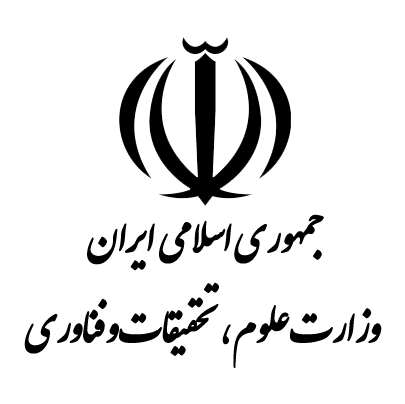 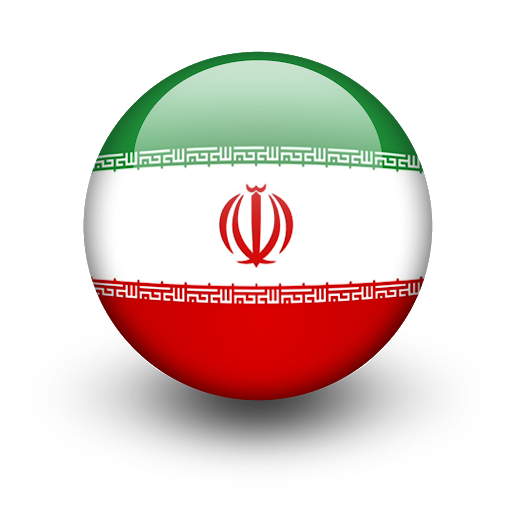 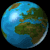 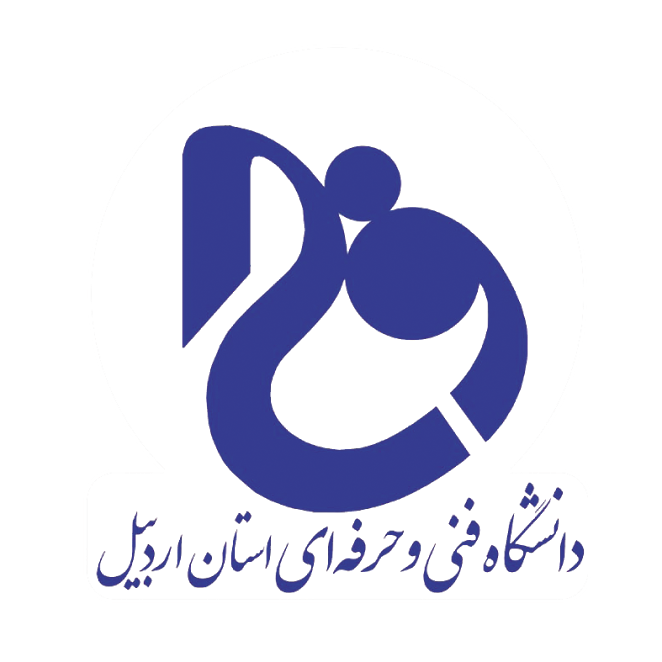 دانشگاه فنی و حرفه ای- آموزشکده فنی پسران اردبیل - درس :آزمایشگاه - فیزیک مکانیک-  مدرس: سعید رسول زاده آبی بیگلو
1399.01/24
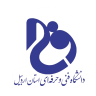 جلسه چهارم
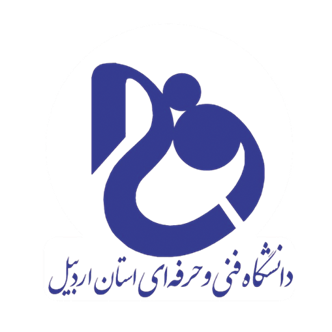 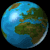 دانشگاه فنی و حرفه ای
آموزشکده فنی و حرفه ای پسران اردبیل
درس: آزمایشگاه فیزیک مکانیک
جلسه: اول
رشته: مشترک( ساخت و تولید –مکانیک خودرو)
مقطع: کاردانی
ترم:982
موضوع : مفاهیم و تعاریف آزمایشگاهی  (جلسه تئوری)
فروردین   ماه  1399
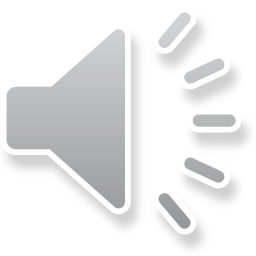 دانشگاه فنی و حرفه ای- آموزشکده فنی پسران اردبیل - درس :آزمایشگاه - فیزیک مکانیک-  مدرس: سعید رسول زاده آبی بیگلو
1399/01/24
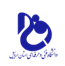 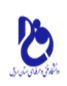 جلسه اول:مفاهیم و تعاریف آزمایشگاهی
الف) مقدار واقعی کمیت مورد نظر را در اختیارداشته باشیم.
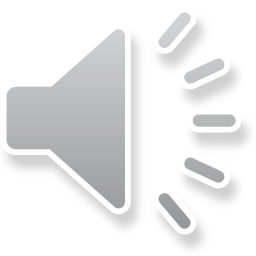 ب) مقدار واقعی کمیت مورد نظررا  در اختیار نداشته باشیم.
انواع خطا:1- خطای مطلق2- خطای نسبی
دانشگاه فنی و حرفه ای- آموزشکده فنی پسران اردبیل - درس :آزمایشگاه - فیزیک مکانیک-  مدرس: سعید رسول زاده آبی بیگلو
1399.01/24
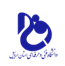 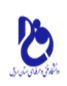 جلسه اول: مفاهیم و تعاریف آزمایشگاهی
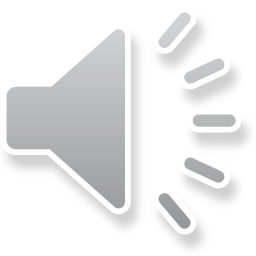 دانشگاه فنی و حرفه ای- آموزشکده فنی پسران اردبیل - درس :آزمایشگاه - فیزیک مکانیک -  مدرس: سعید رسول زاده آبی بیگلو
1399.01/24
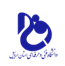 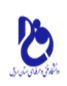 جلسه اول: مفاهیم و تعاریف آزمایشگاهی
مثال : اگر مقدار واقعی ( دقیق) یک کمیت برابر 9/89  باشد  و مقداری که ما از آزمایش کردن بدست آورده ایم برابر 9/80 باشد خطای مطلق چقدر است؟
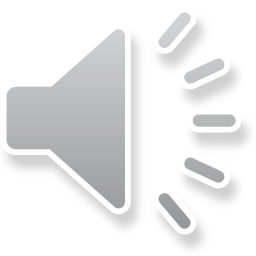 دانشگاه فنی و حرفه ای- آموزشکده فنی پسران اردبیل - درس :آزمایشگاه - فیزیک مکانیک -  مدرس: سعید رسول زاده آبی بیگلو
1399.01/24
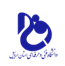 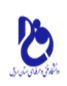 جلسه اول: مفاهیم و تعاریف آزمایشگاهی
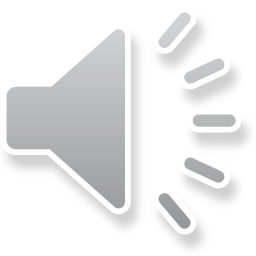 دانشگاه فنی و حرفه ای- آموزشکده فنی پسران اردبیل - درس :آزمایشگاه - فیزیک مکانیک -  مدرس: سعید رسول زاده آبی بیگلو
1399.01/24
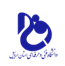 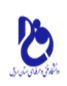 جلسه اول: مفاهیم و تعاریف آزمایشگاهی
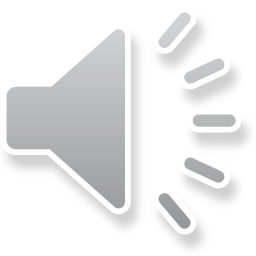 - خطای مطلق
تعریف خلاصه:
دانشگاه فنی و حرفه ای- آموزشکده فنی پسران اردبیل - درس :آزمایشگاه - فیزیک مکانیک-  مدرس: سعید رسول زاده آبی بیگلو
1399.01/24
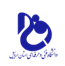 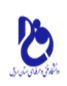 جلسه اول: مفاهیم و تعاریف آزمایشگاهی
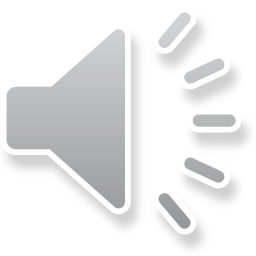 بعنوان مثال در نمونه قبلی خطای نسبی چقدر است؟
دانشگاه فنی و حرفه ای- آموزشکده فنی پسران اردبیل - درس :آزمایشگاه - فیزیک مکانیک-  مدرس: سعید رسول زاده آبی بیگلو
1399.01/24
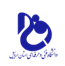 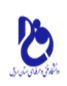 جلسه اول: مفاهیم و تعاریف آزمایشگاهی
درصد خطاء:
خطای نسبی ضربدر 100 را که آن را بصورت درصد نشان می دهند درصد خطا و یا درصد خطای نسبی گویند. 
رابطه آن :
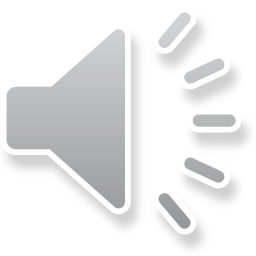 دانشگاه فنی و حرفه ای- آموزشکده فنی پسران اردبیل - درس :آزمایشگاه - فیزیک مکانیک-  مدرس: سعید رسول زاده آبی بیگلو
1399.01/24
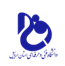 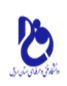 جلسه اول: مفاهیم و تعاریف آزمایشگاهی
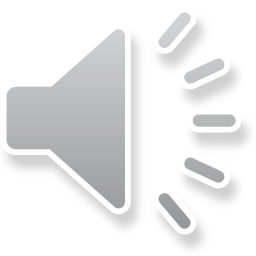 حساسیت:
عکس خطای نسبی کل را حساسیت گویند.
خطای نسبی کل
نکته :
 هر قدر خطای نسبی کل بیشتر باشد آزمایشگر آزمایش را با حساسیت کمتری انجام داده است.
دانشگاه فنی و حرفه ای- آموزشکده فنی پسران اردبیل - درس :آزمایشگاه - فیزیک مکانیک-  مدرس: سعید رسول زاده آبی بیگلو
1399.01/24
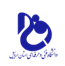 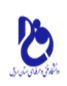 جلسه اول: مفاهیم و تعاریف آزمایشگاهی
دقت اندازه گیری:
کمترین مقداری که می توان با یک ابزار اندازه گیری کرد.
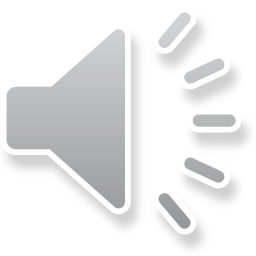 به عنوان مثال دقت اندازه گیری کولیس  0/0001mیا زمانسنج با دقت     0 /01Sیا ترازویی با دقت اندازه گیری0/001 Kg   و...
نکته : در صورتی که خطای بدست آمده توسط فرد آزمایش گر صفر آمد در این صورت دقت ابزار اندازه گیری به عنوان درصد خطا محسوب می شود.
دانشگاه فنی و حرفه ای- آموزشکده فنی پسران اردبیل - درس :آزمایشگاه - فیزیک مکانیک-  مدرس: سعید رسول زاده آبی بیگلو
1399.01.24
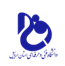 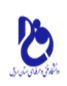 جلسه اول: موضوع
پایان جلسه اول
دانشگاه فنی و حرفه ای- آموزشکده فنی پسران اردبیل - درس :آزمایشگاه - فیزیک مکانیک -  مدرس: سعید رسول زاده آبی بیگلو
1399.01/24